ACARA 3 TPPPENGARUH TINGKAT KEMATANGAN SAAT PANEN TERHADAP UMUR SIMPAN BUAH DAN SAYUR
TUJUAN PRAKTIKUM
Mahasiswa memahami pengaruh tingkat kematangan buah saat panen terhadap umur simpan buah tersebut.
Sifat komoditi hasil pertanian pada proses pascapanen :
Sifat khusus dipengaruhi oleh faktor genetik
Sifat umum dipengaruhi oleh suhu, cahaya matahari, musim, tingkat kematangan, dan letak geografis.
Tingkat masak yang berbeda-beda menyebabkan adanya perbedaan sifat misalnya kandungan zat penyusun, tekstur dan warna.
Kadar gula akan semakin meningkat seiring dengan makin masaknya suatu buah. 
Tekstur buah akan semakin lunak jika buah mendekati akhir proses pemasakan. 
Warna buah juga berbeda antara buah mentah dan buah yang telah masak. Buah klimakterik masak akan kehilangan warna hijau dengan kentara, sedangkan buah non-klimakterik hanya sedikit mengalami perubahan warna
Buah dan sayuran memiliki waktu panen yang berbeda
Sayuran dipetik pada tahap vegetasi, mengapa?
Buah non-klimakterik dipetik pada saat ripening (pematangan), mengapa?
Buah klimakterik dipetik sebelum tahap ripening, mengapa?
Alat dan BahanPraktikum Mandiri
Alat :
Kardus
Penggaris
Bolpoin
Buku 
Timbangan digital

Bahan :
Timun mentah = kelompok 1, 7
Timun matang = kelompok 2, 8
Pisang mentah = kelompok 3, 9
Pisang matang = kelompok 4, 10
Tomat mentah = kelompok 5, 11
Tomat matang = kelompok 6
Cara Kerja
Contoh Cara Perhitungan
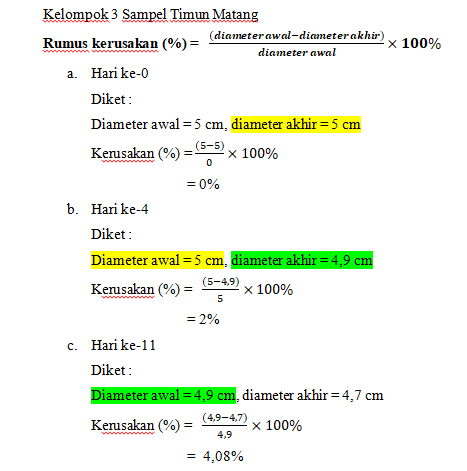 Timeline pengumpulan laporan :
Laporan sementara dengan mengisi data di http://bit.ly/DataPraktikumTPP  pada sheet Acara 3 sesuai dengan hari pengamatan (Hari ke-0, 4, 11, 14).
Laporan praktikum tanggal 17 November 2021 di Course Spada Praktikum Teknologi Pasca Panen 2021 Maks. Pukul 22:00 WIB
Format Laporan (.PDF)
Lampiran Perhitungan hanya sampel kelompok!
TERIMA KASIH
~
CP PJ ACARA :
KRISTINI 
(WA 08978749411)
POIN PEMBAHASAN
Jelaskan pengertian umur simpan produk hortikultura dan jelaskan faktor yang mempengaruhi!
Jelaskan pengertian dari kerusakan bahan hortikultura!
Sebut dan jelaskan faktor yang mempengaruhi kerusakan produk hortikultura pada proses pascapanen!
Buat dan bahas tabel hasil praktikum untuk semua sampel (format tabel skripsi)! Bandingkan dengan teori apakah sudah sesuai atau belum, jika menyimpang jelaskan alasannya sesuai teori!
Sebut dan jelaskan tahapan penanganan pascapanen yang baik dan benar pada produk hortkultura!
Sebut dan jelaskan faktor yang mempengaruhi mutu produk hortikultura!
Jelaskan penentuan masa panen yang tepat pada buah/sayur masing-masing sampel kelompok!